You Made It!
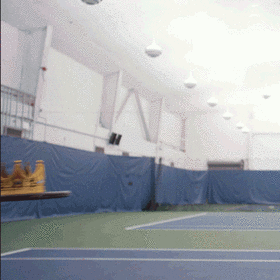 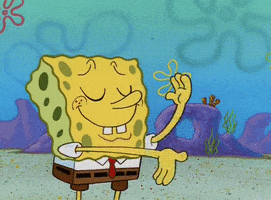 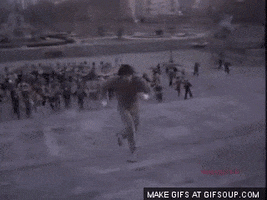 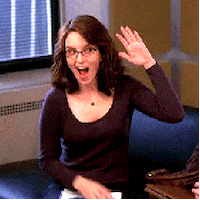 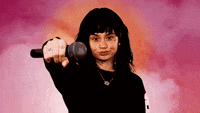 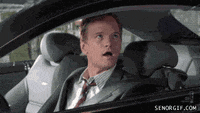 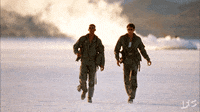 Wrap-Up – Winter 2024
1
Announcements
P3 due Wednesday tonight at 11:59pm
R7 due Friday Sunday (3/10)
New: R8 also due Sunday (3/10)
Final exam next Tuesday (3/12), 12:30-2:20
Read exam policies
One note page, no more than 8.5” x 11”
Reference sheet posted 
Assigned seats
2
Thank your TAs!
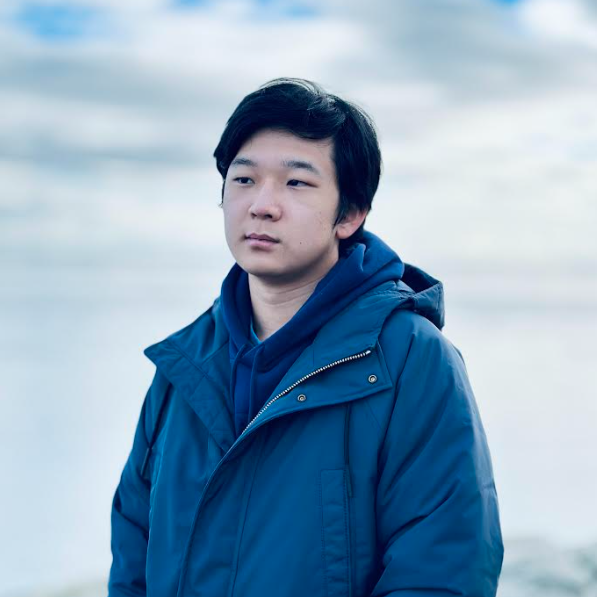 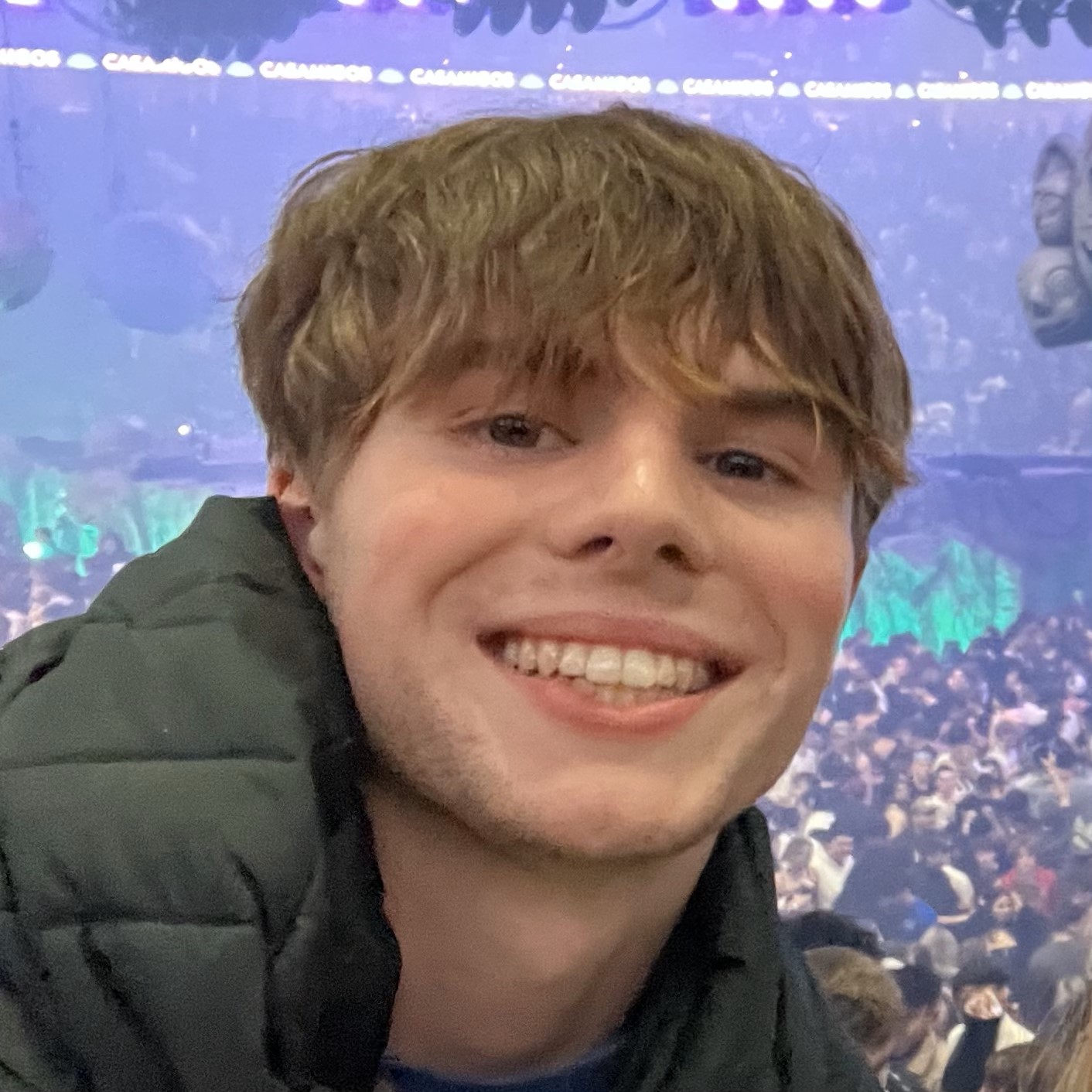 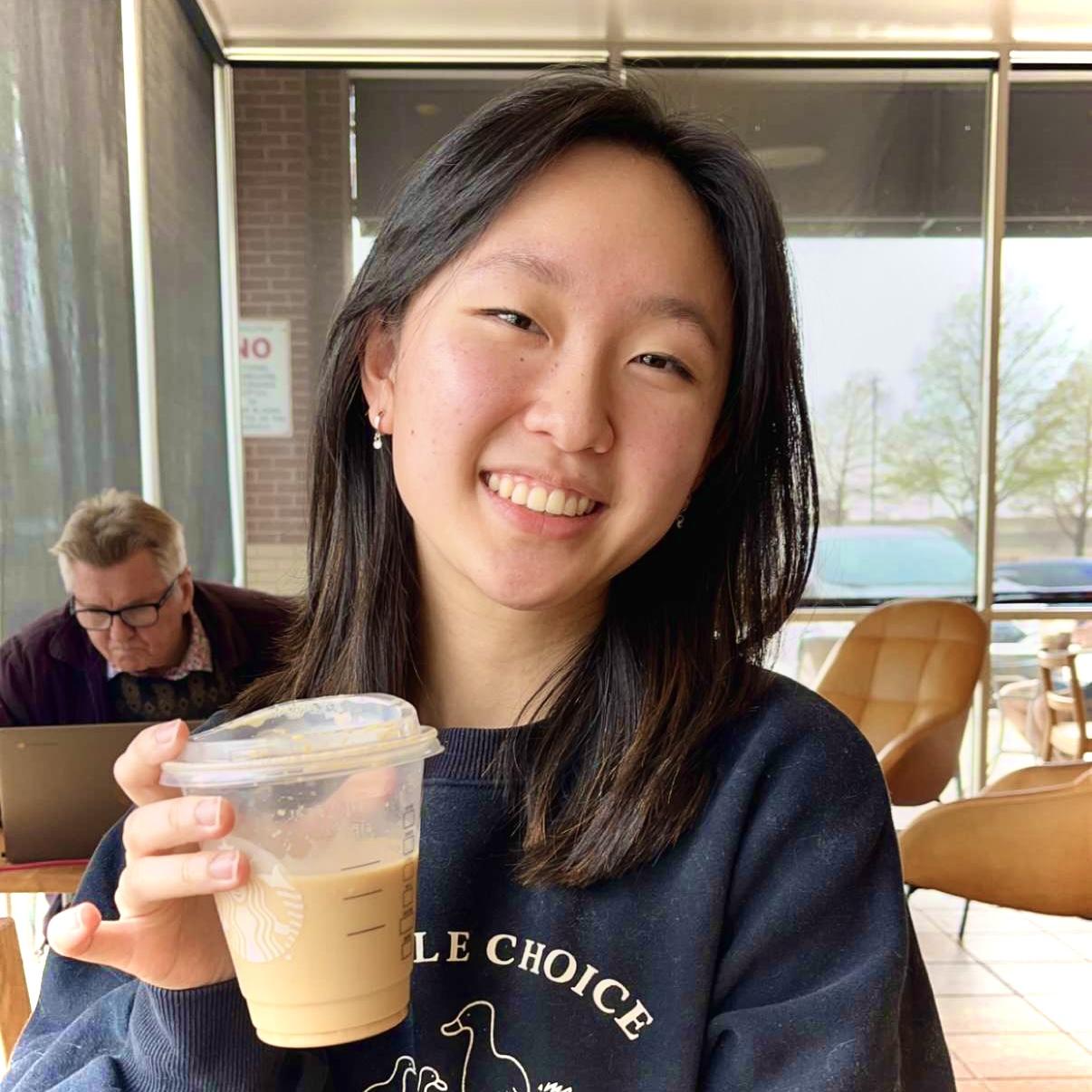 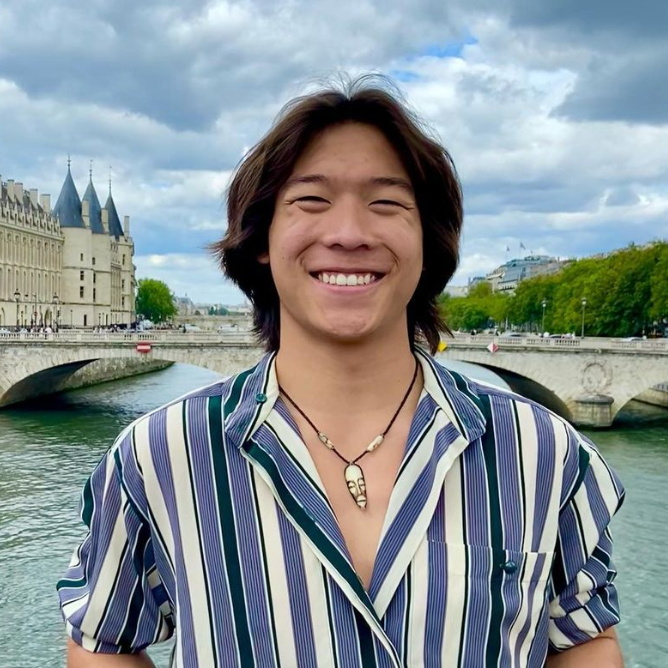 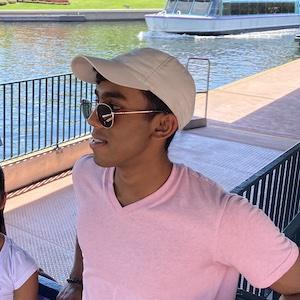 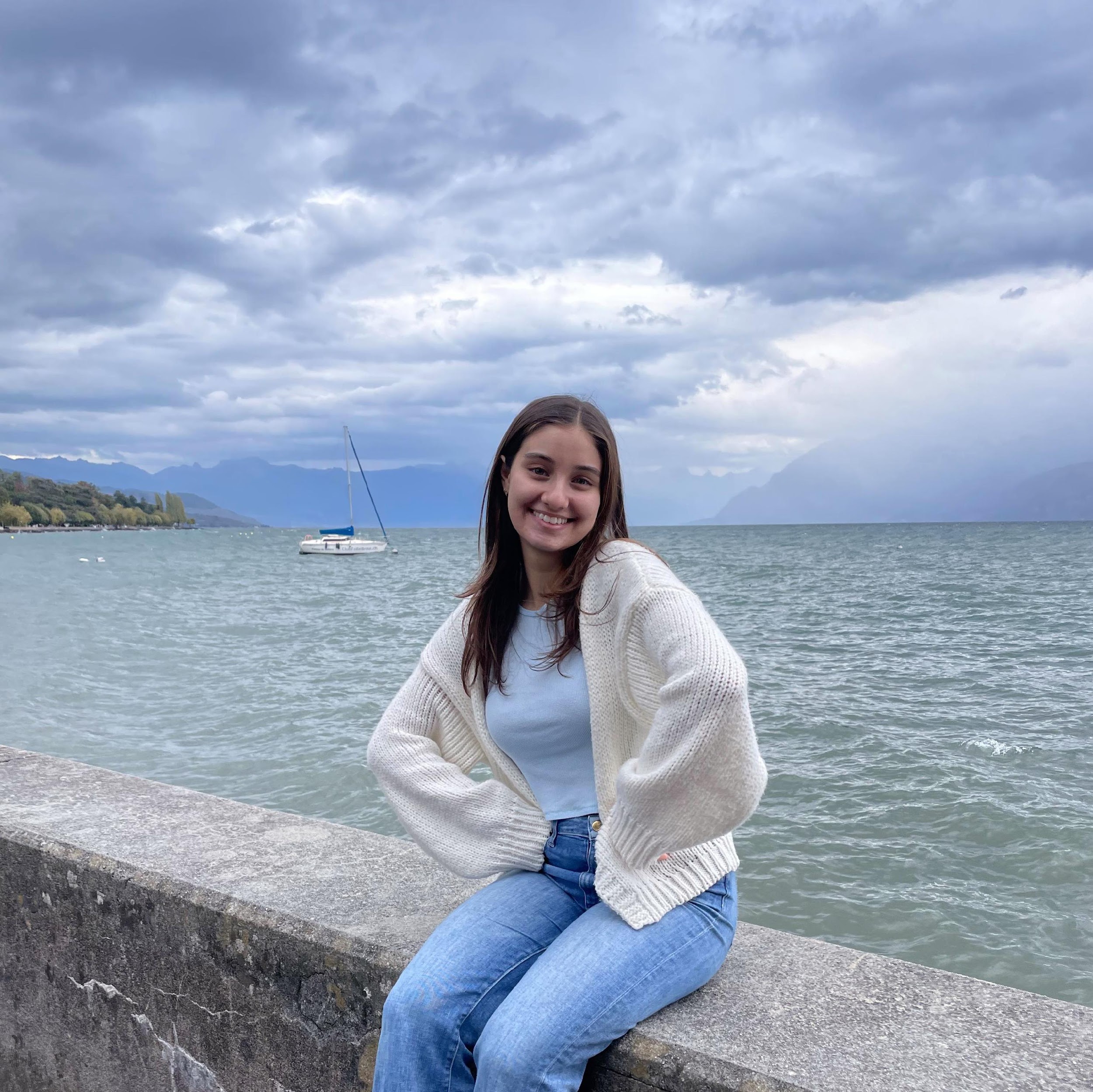 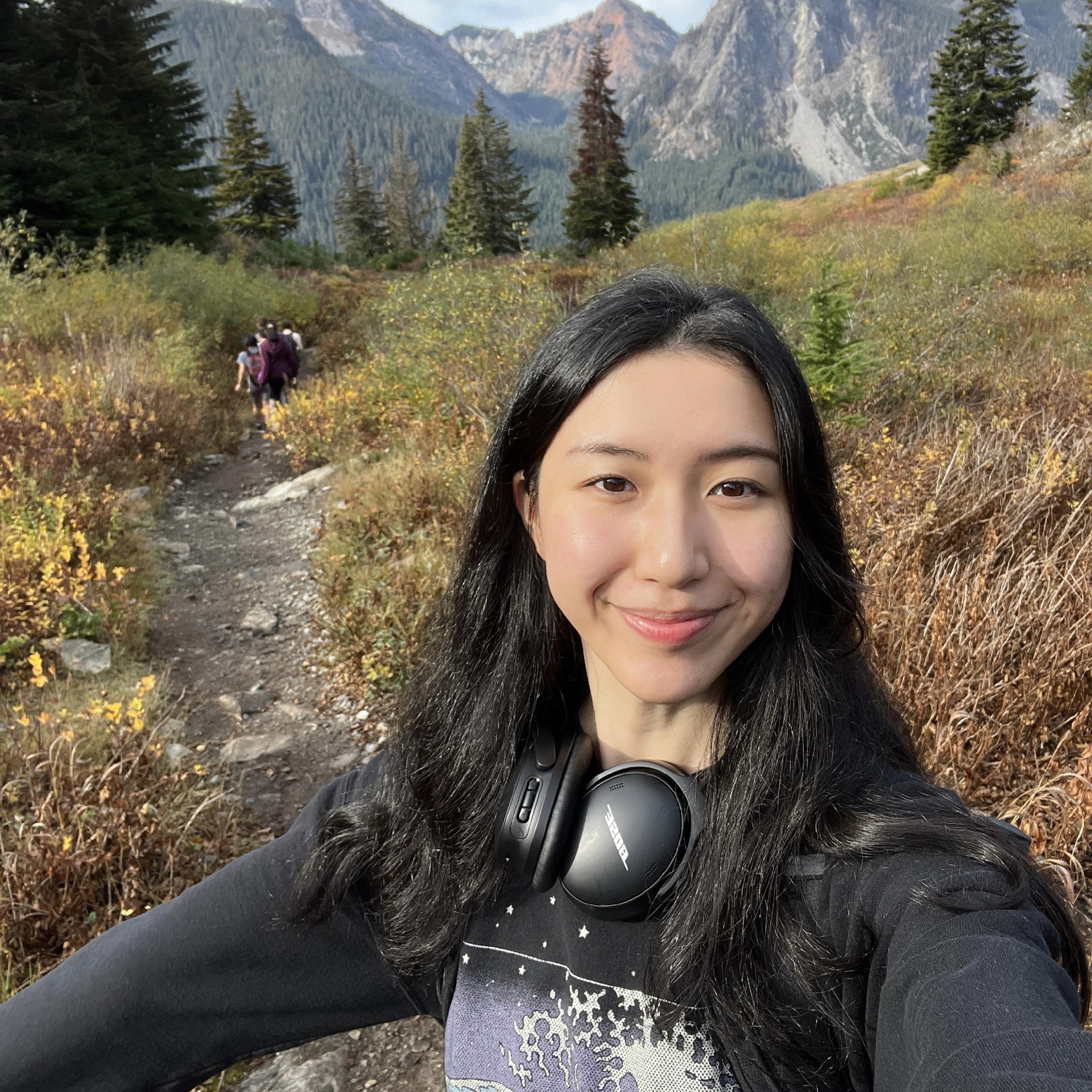 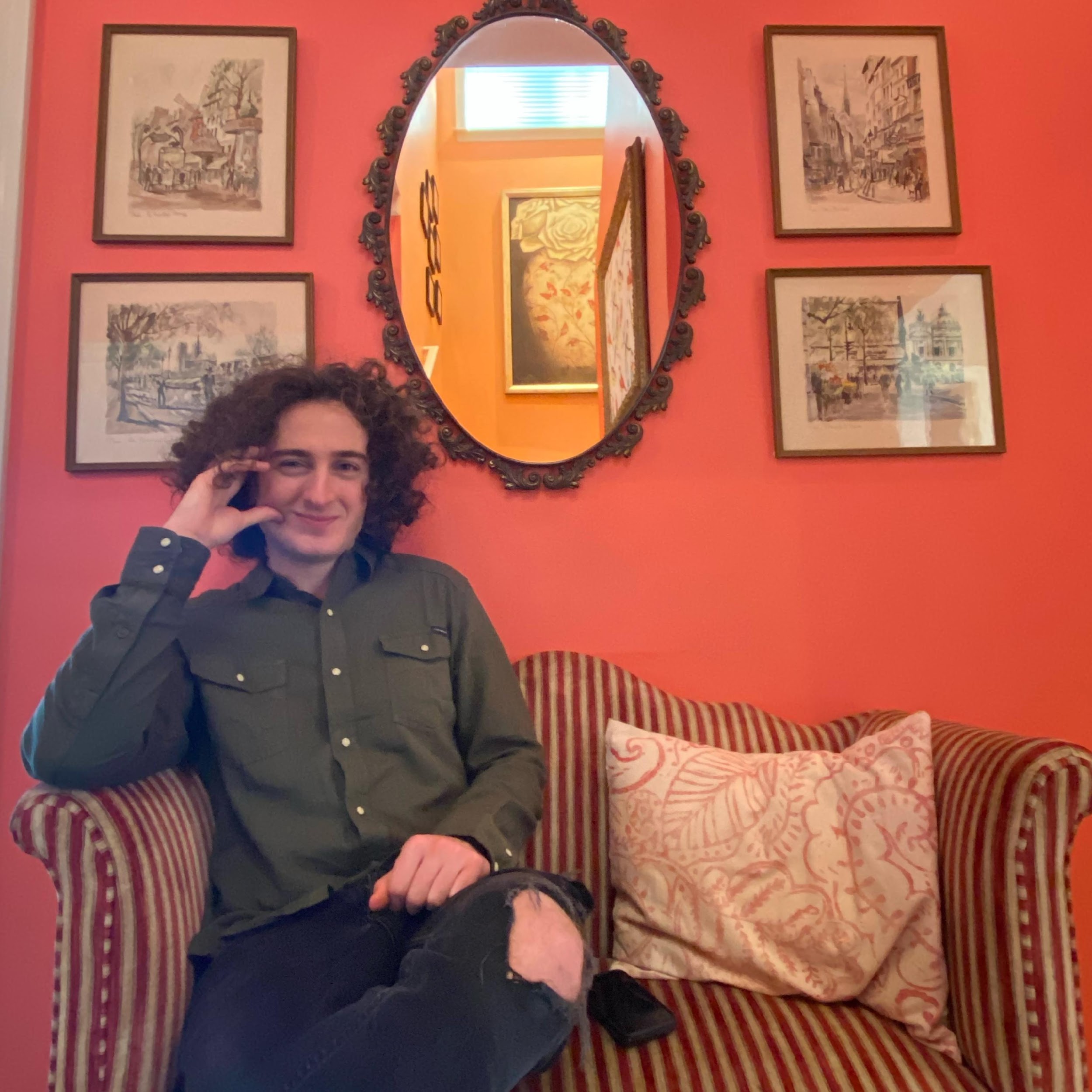 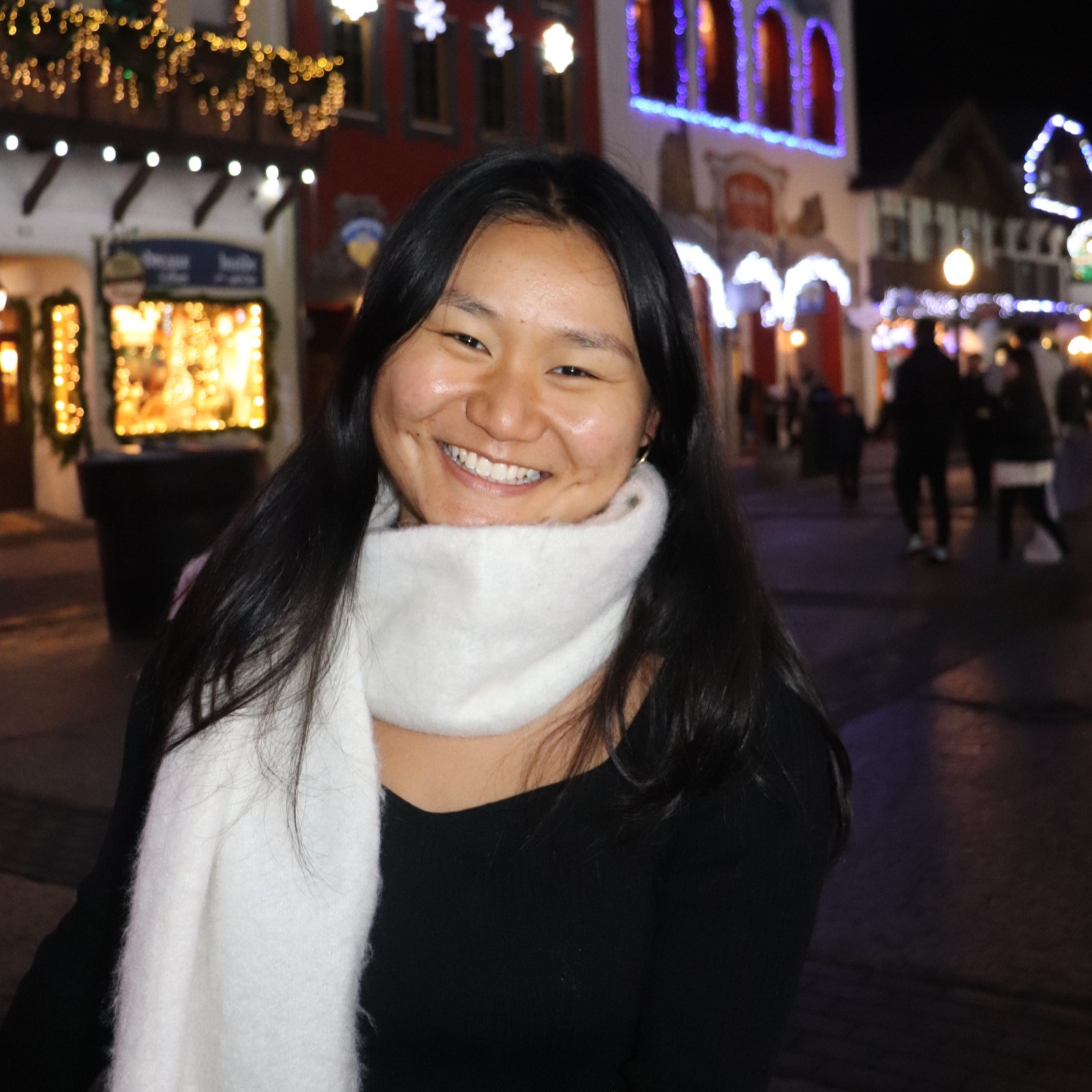 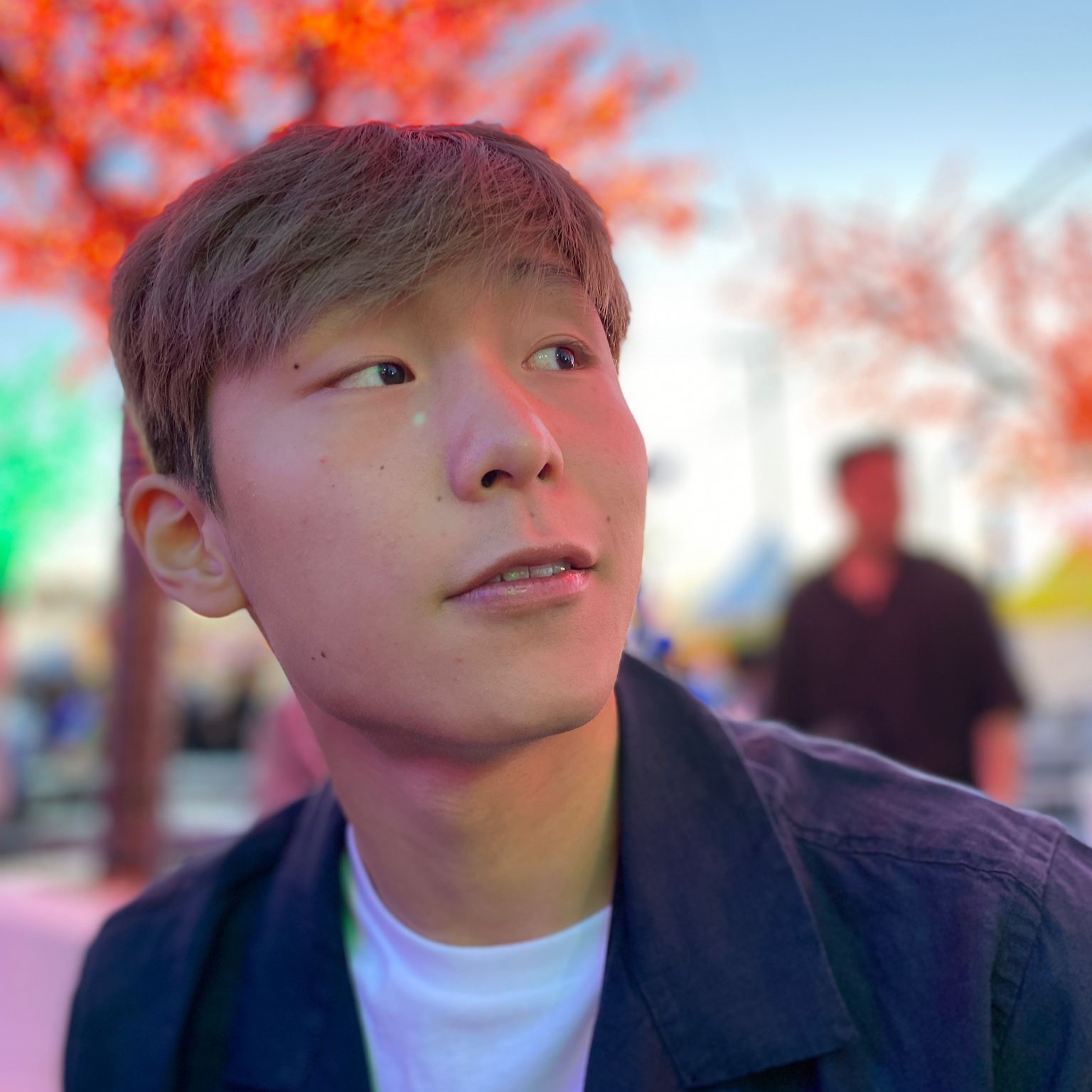 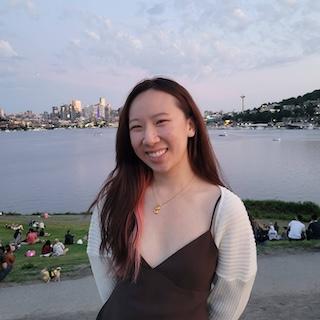 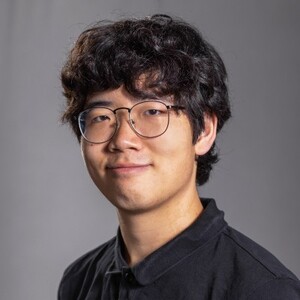 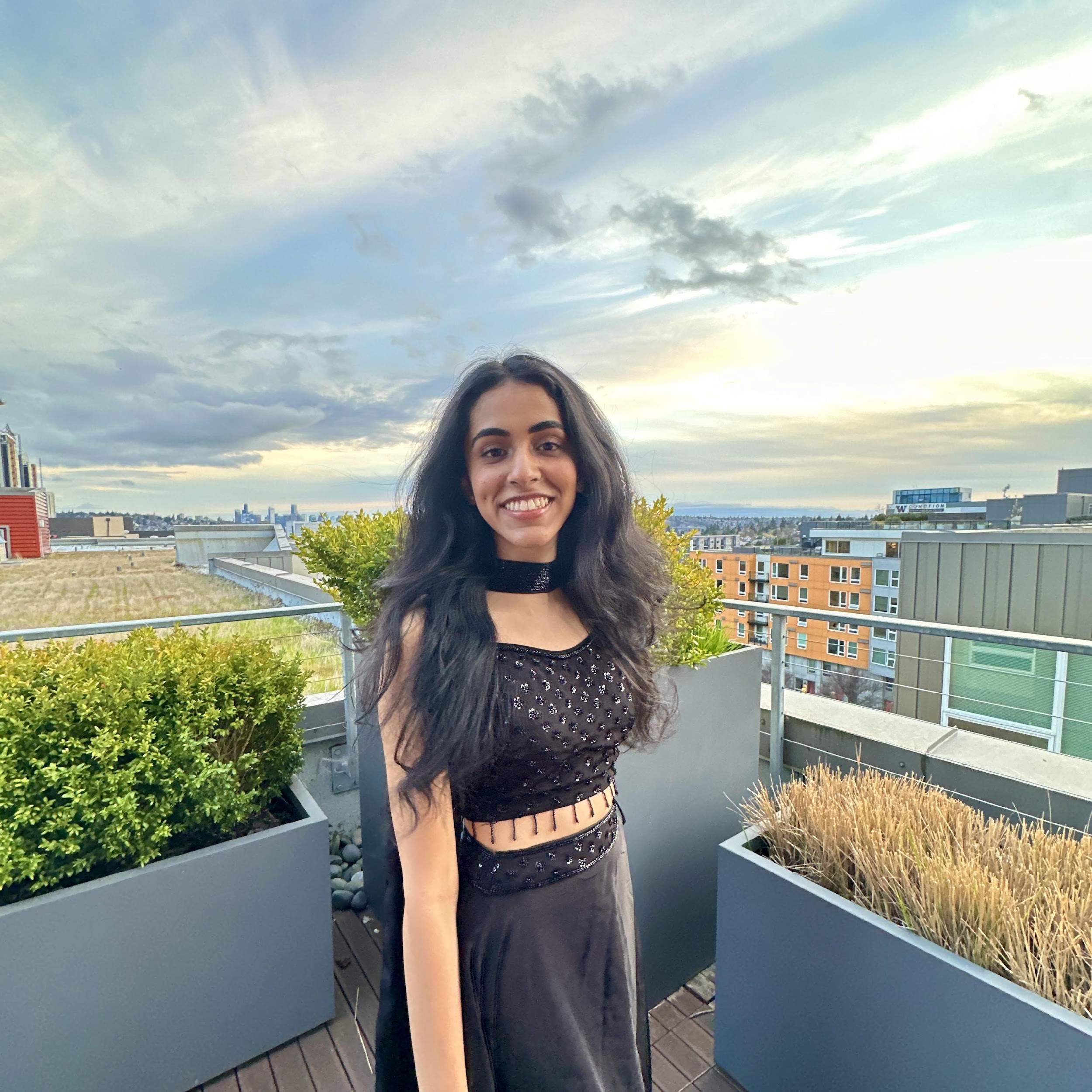 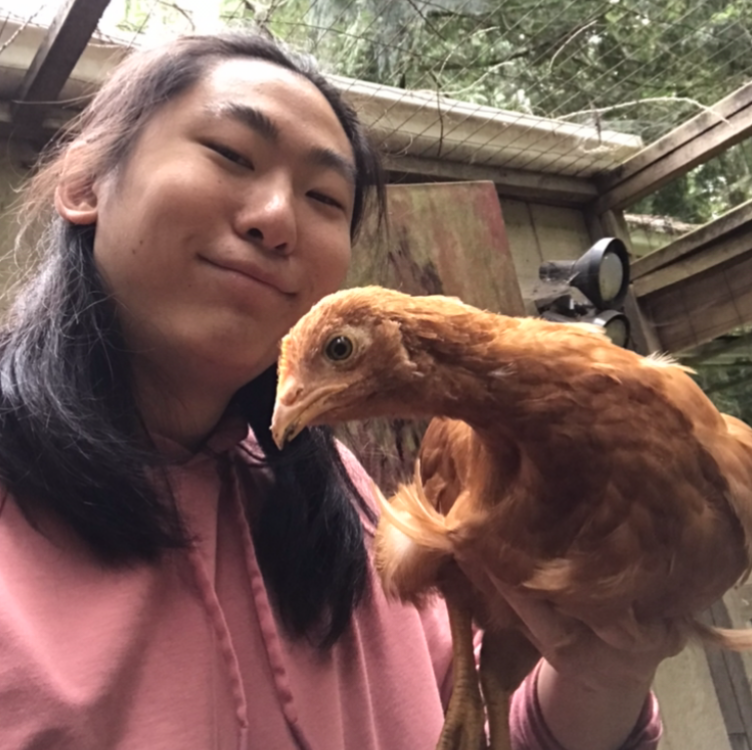 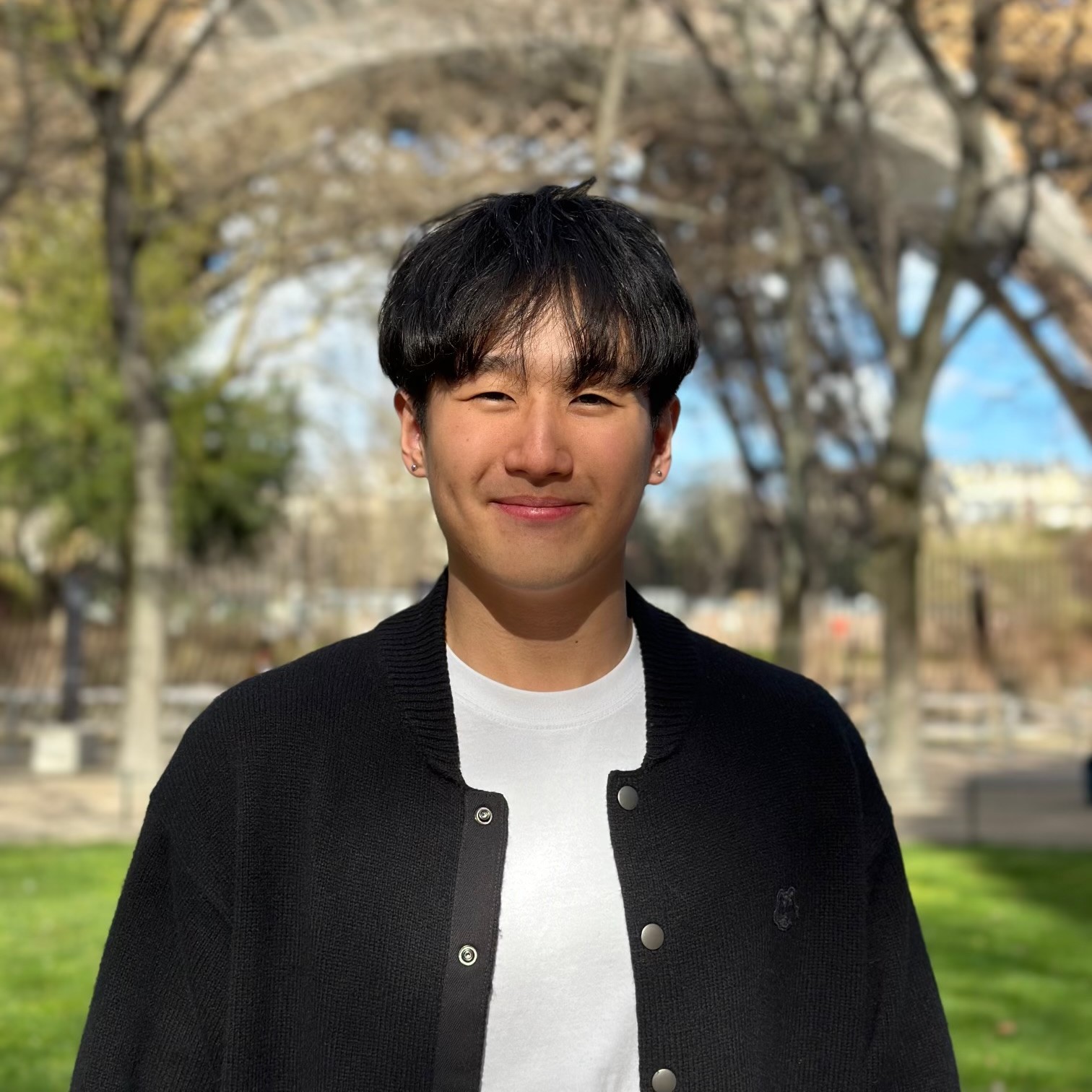 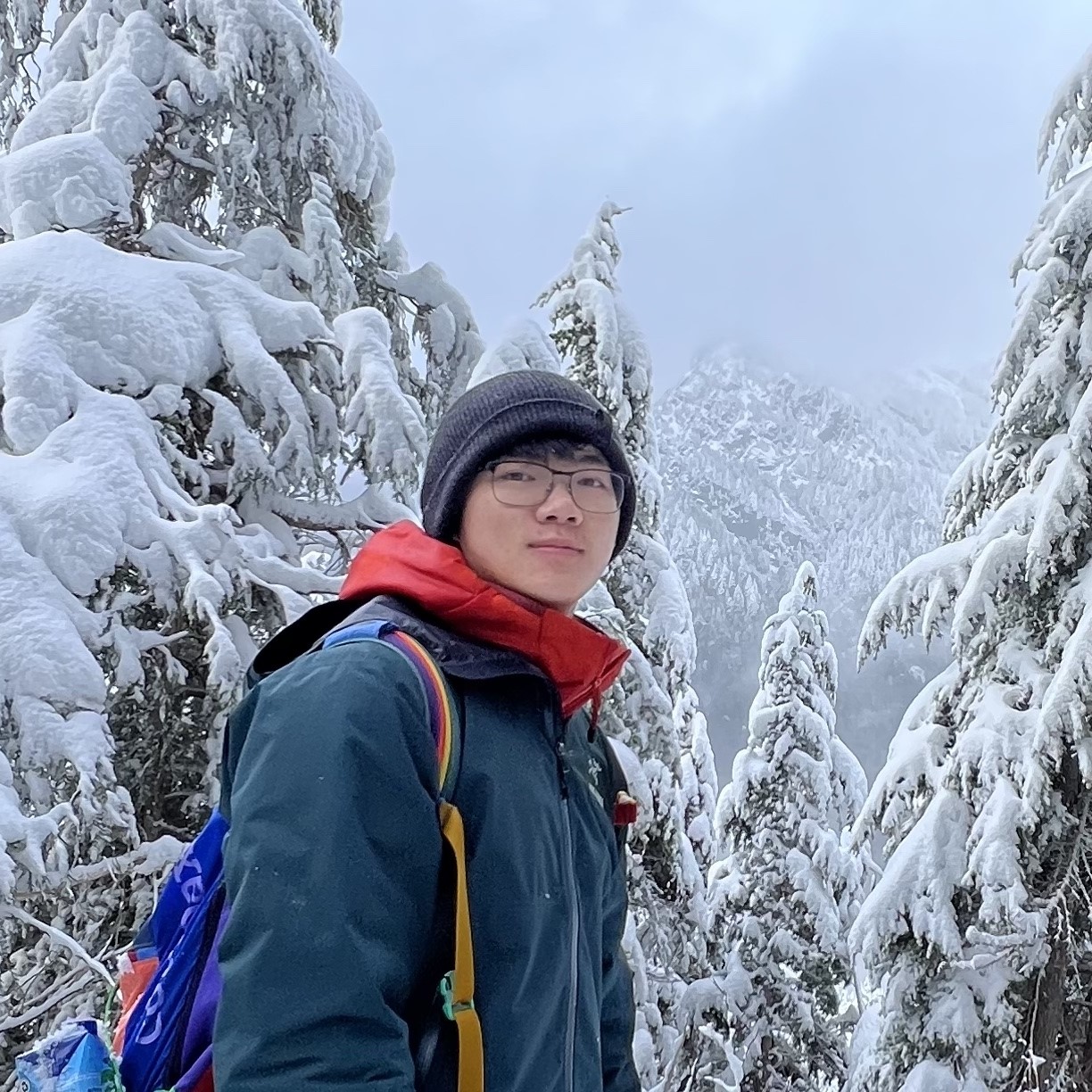 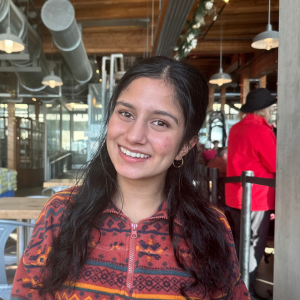 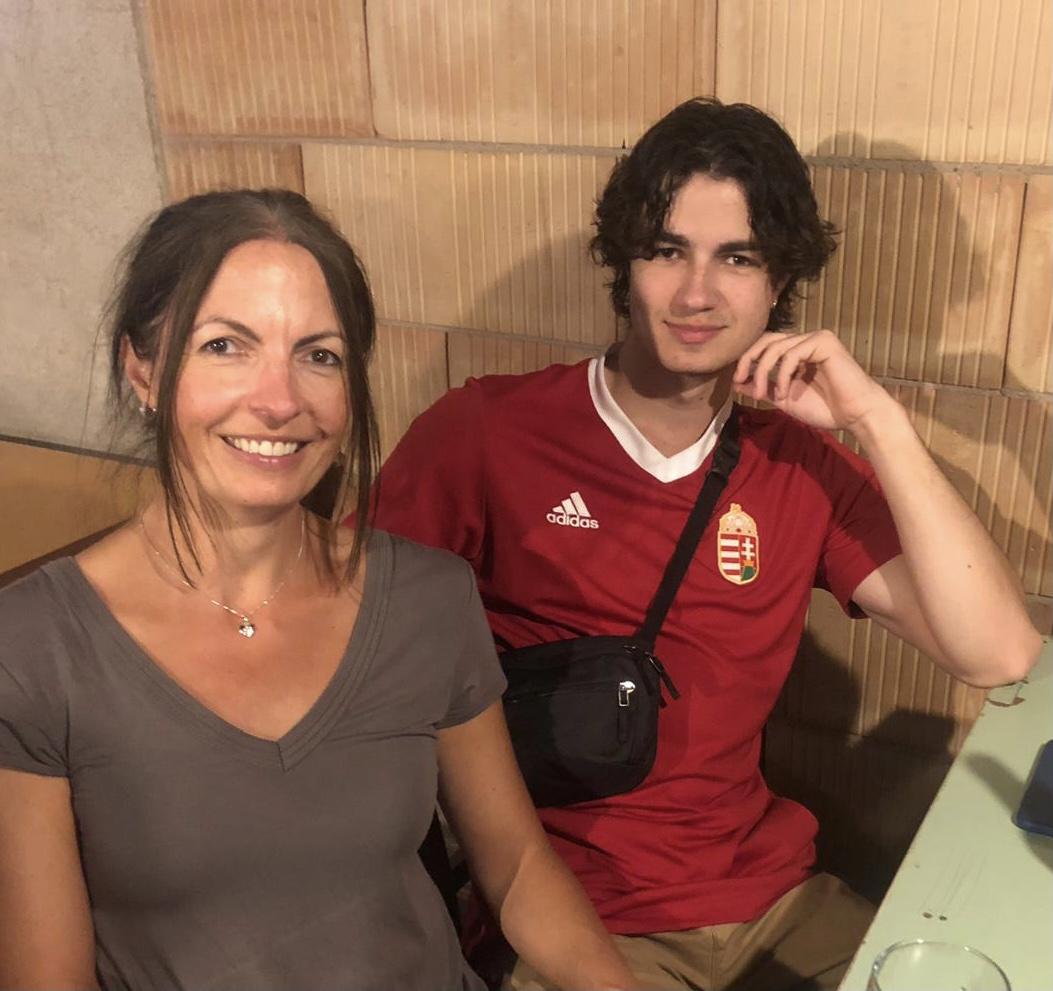 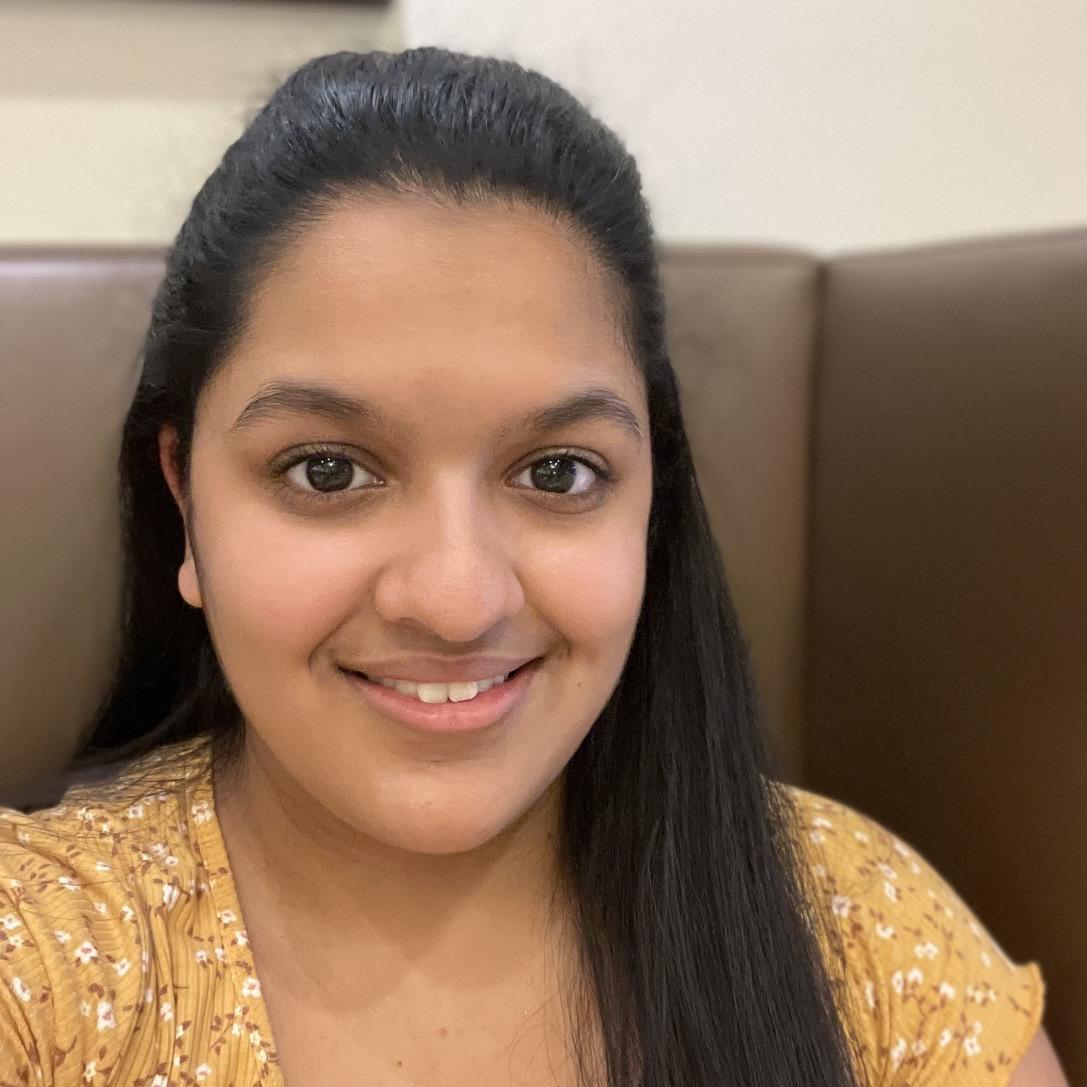 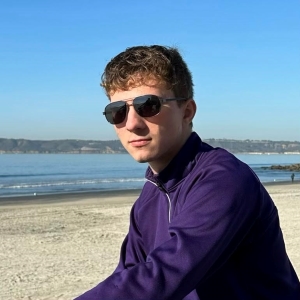 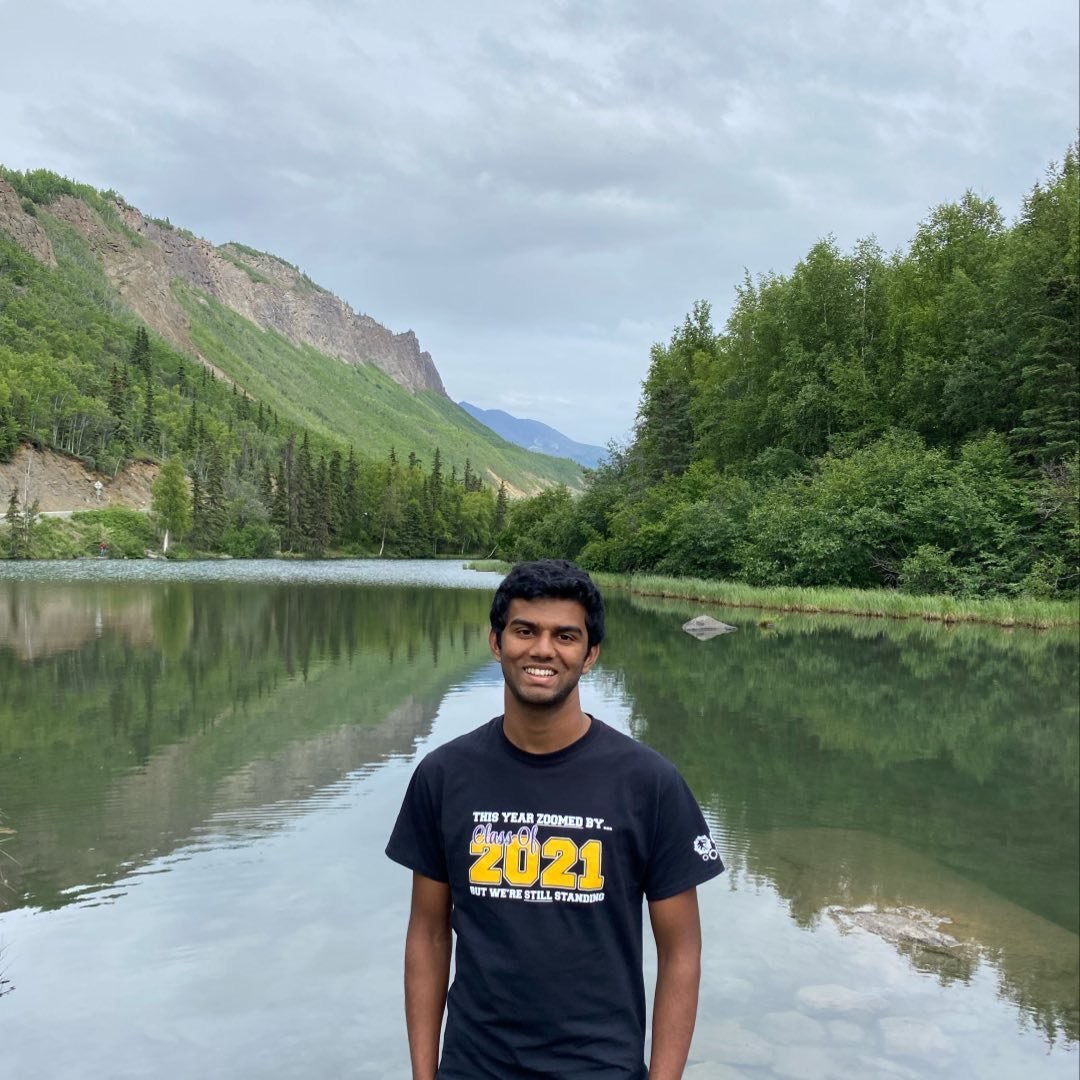 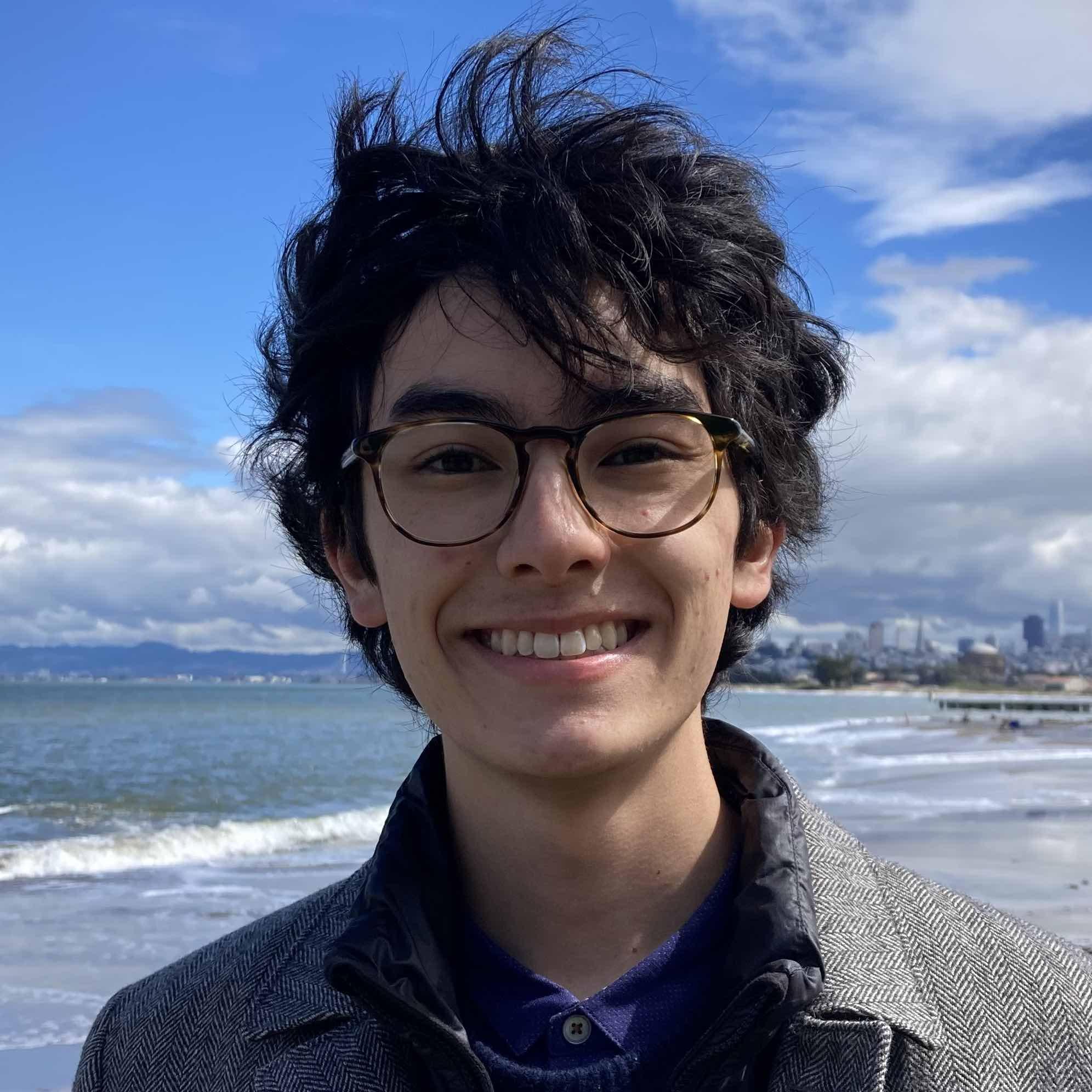 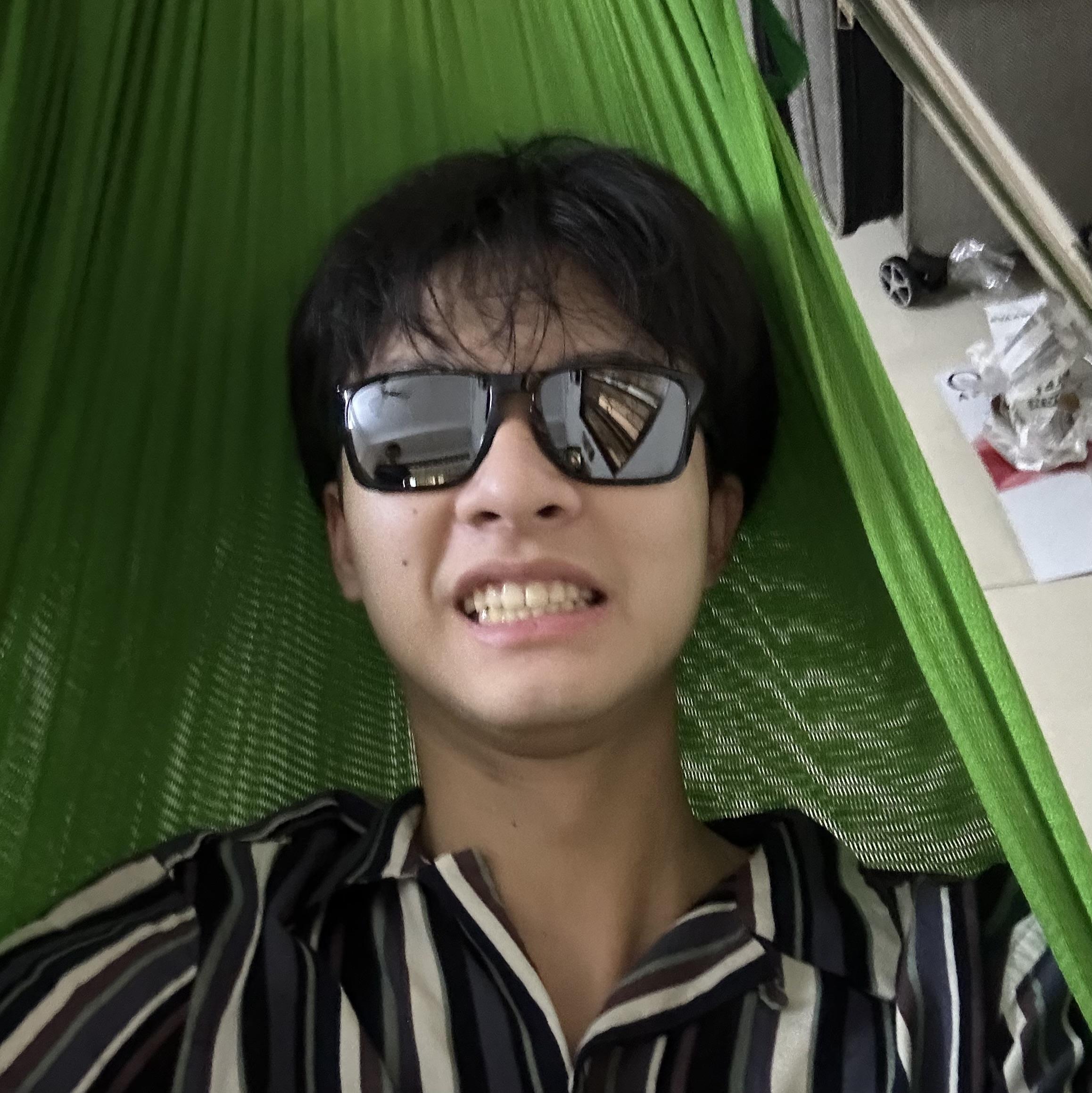 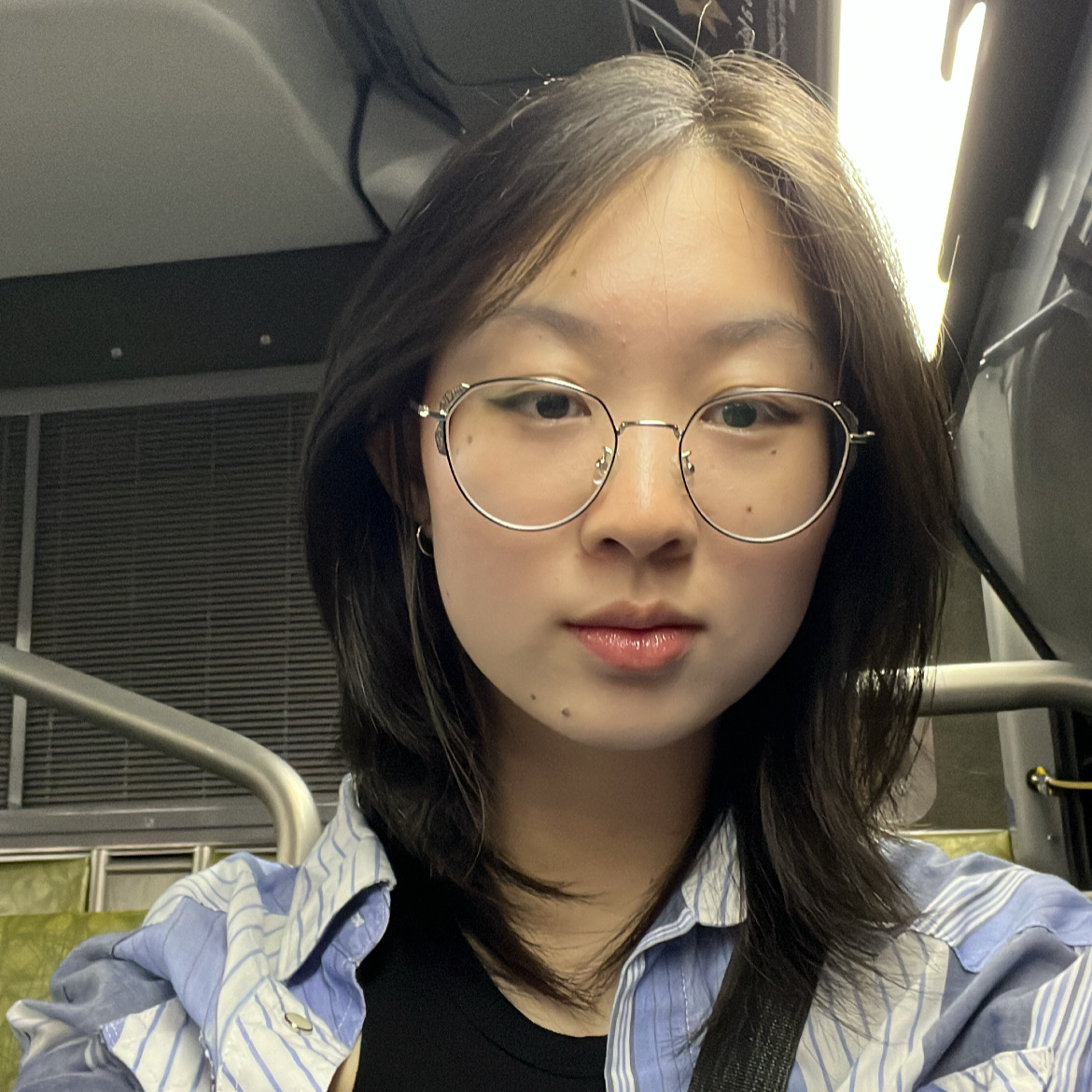 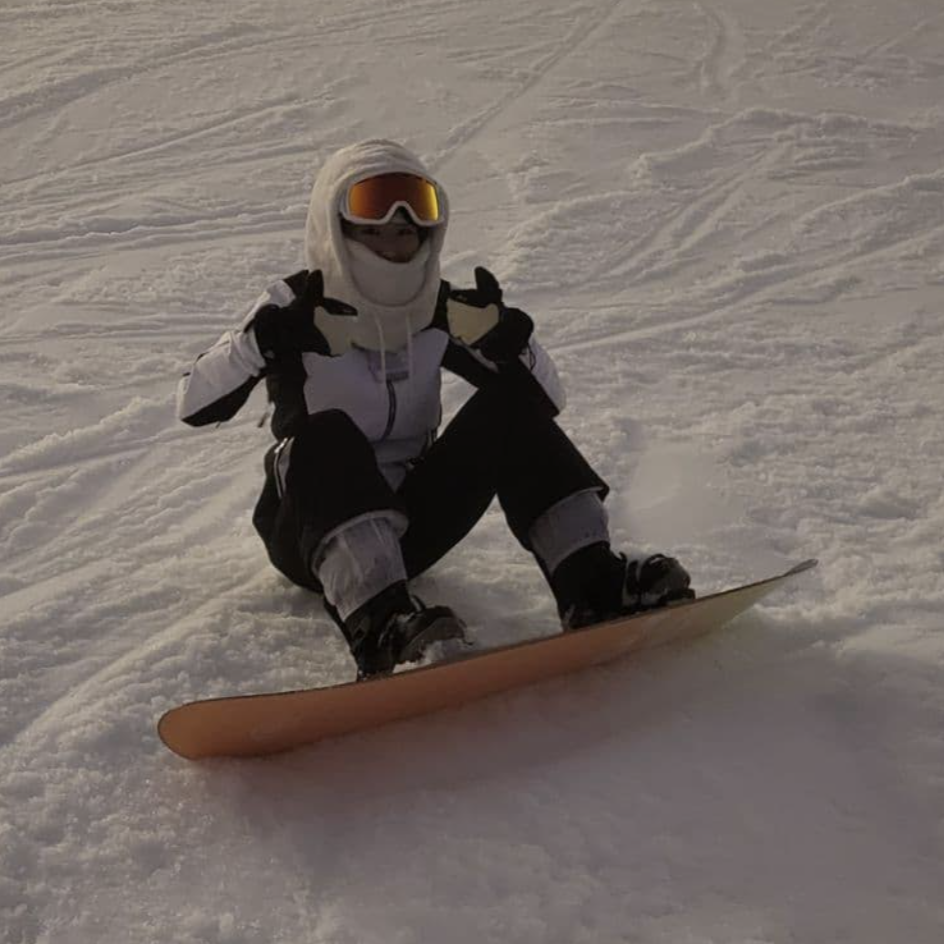 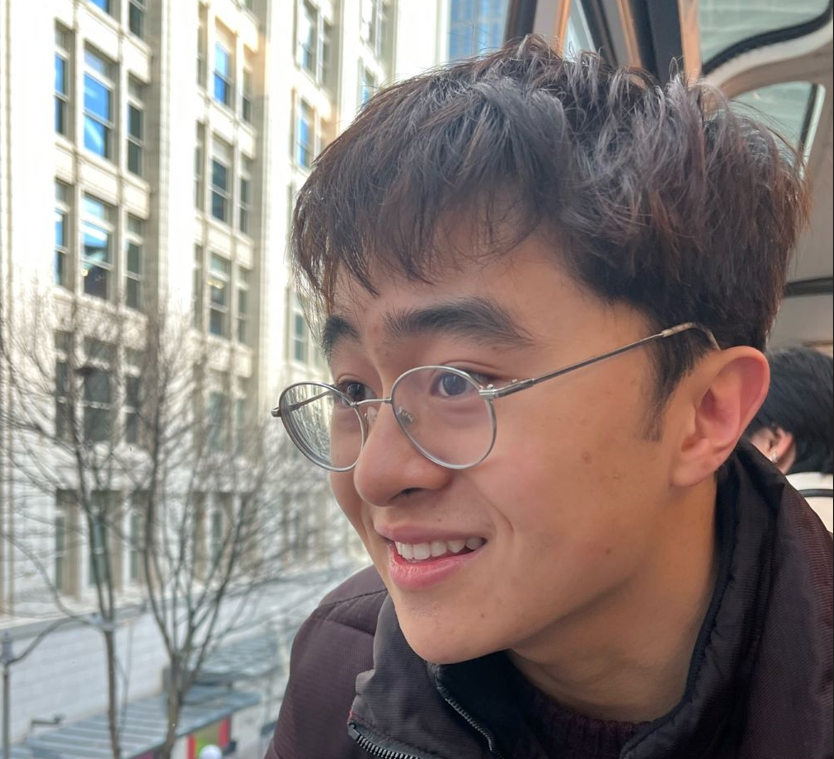 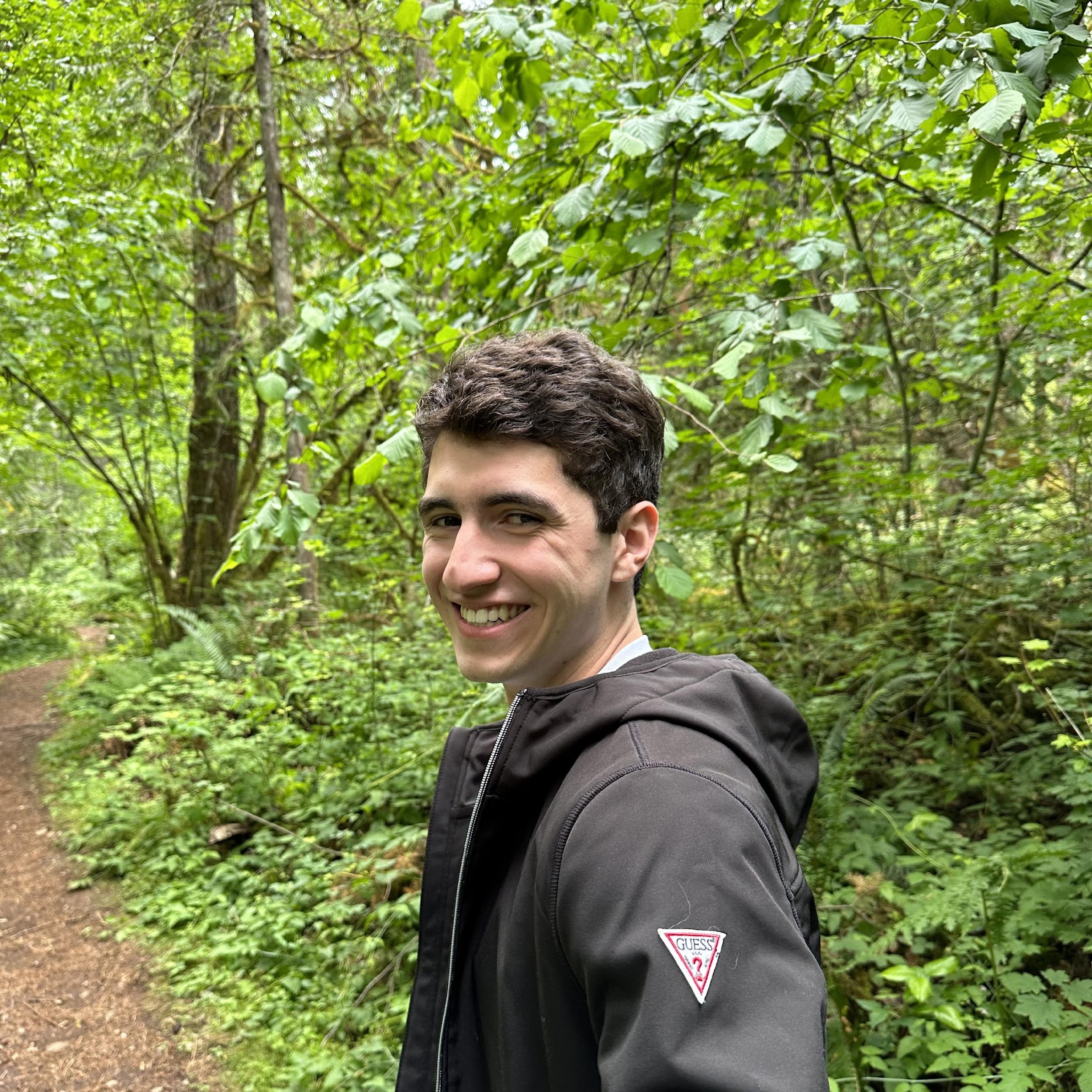 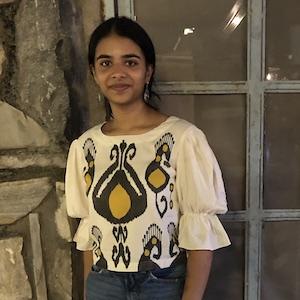 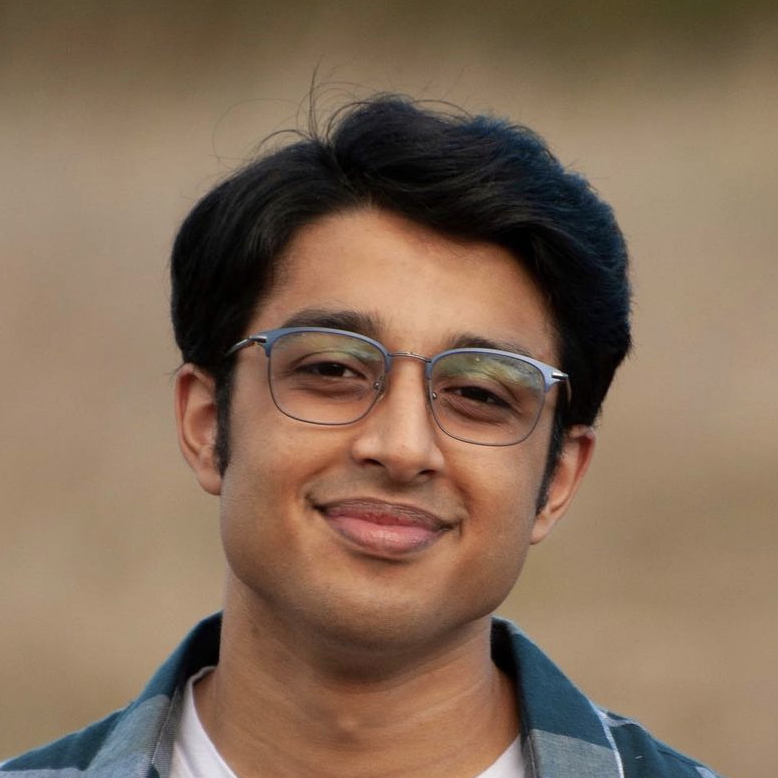 Lesson 0 - Winter 2024
3
[Speaker Notes: Both]
Learning Objectives
or, “What did I learn in this class?”

Seven themes:
Computational Thinking
Code Comprehension
Code Writing
Communication




Testing
Debugging
Ethics/Impact
Wrap-Up – Winter 2024
4
[Speaker Notes: Brett]
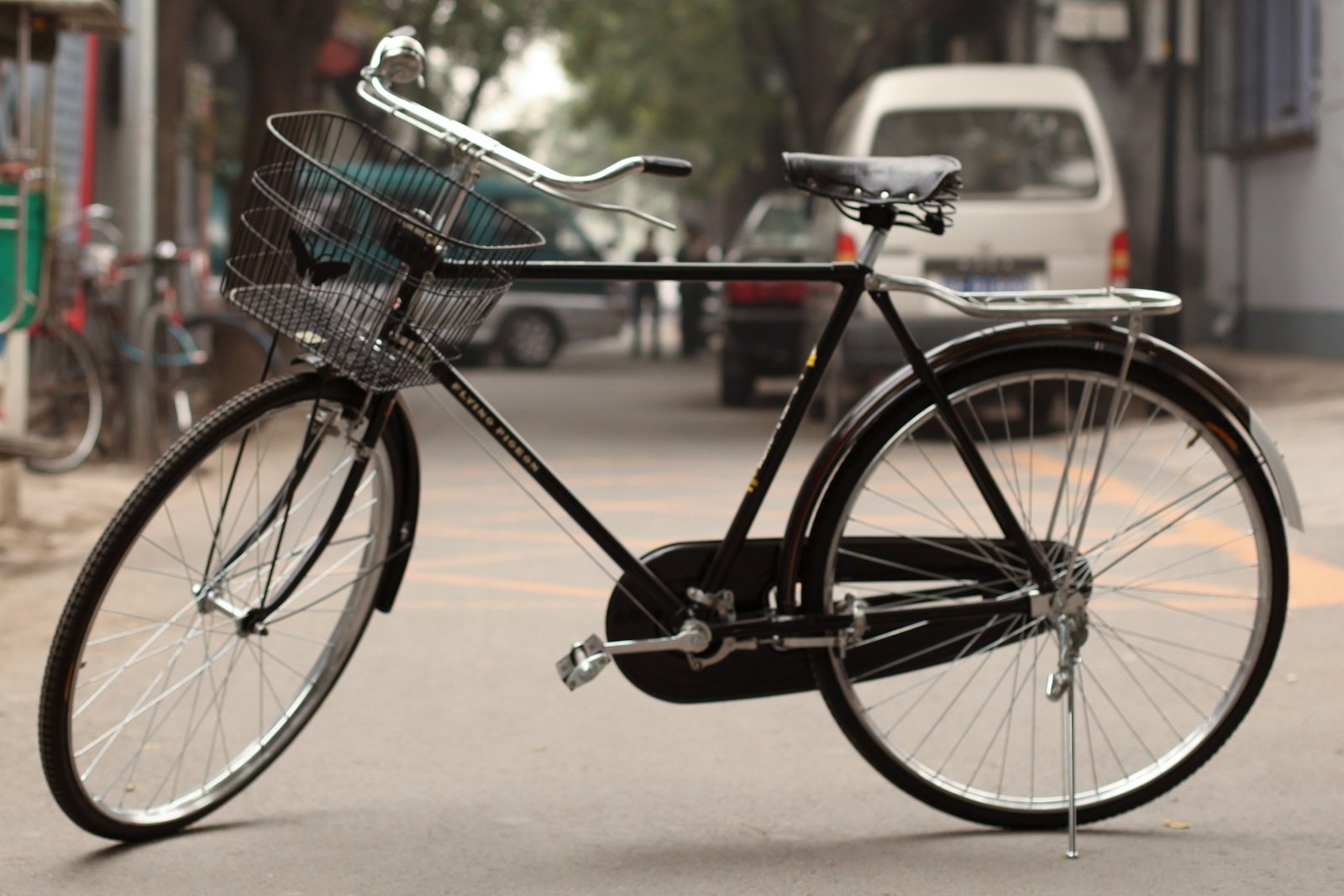 Wrap-Up – Winter 2024
5
Digression: My New Hobby
Amigurumi: Japanese art of creating crocheted or knitted stuffed toys
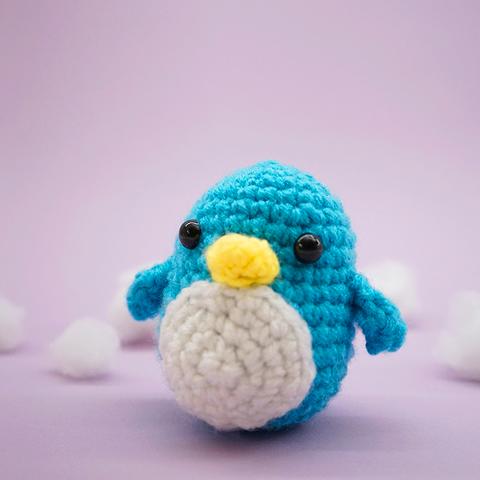 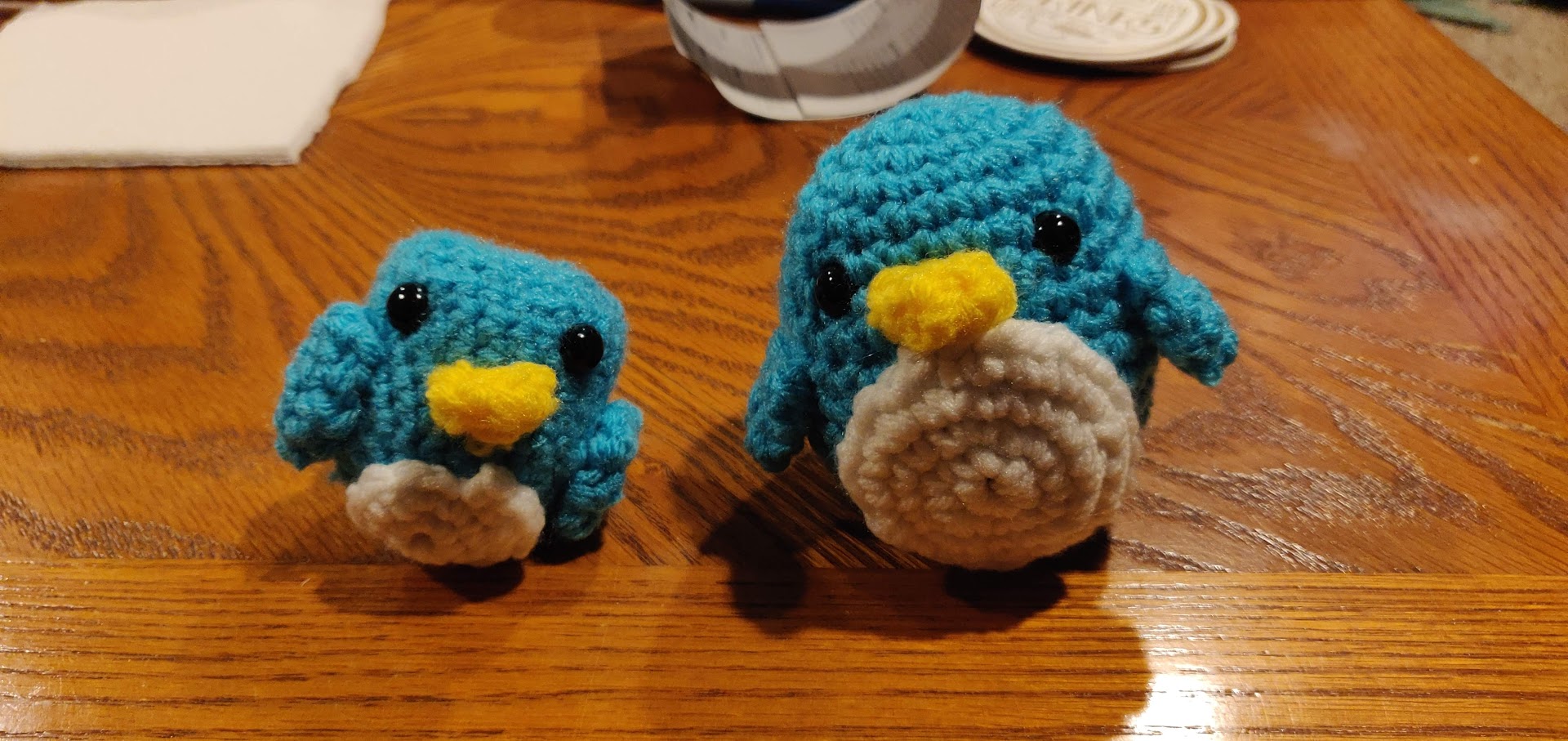 Wrap-Up – Winter 2024
6
Applications of CS
or “What can I do with what I learned?”
Detect and prevent toxicity online
Digitize basketball players
Help DHH people identify sounds
Figure out how to best distribute relief funds
Recognize disinformation online
Make movies
Improve digital collaboration
Fix Olympic badminton
And so much more!
Wrap-Up – Winter 2024
7
Future Courses
or “What can I do next?”
CSE Majors
Non-CSE Majors/Open to All (*)
See: https://www.cs.washington.edu/academics/ugrad/current-students and https://www.cs.washington.edu/academics/ugrad/nonmajor-options/nonmajor-courses
Wrap-Up – Winter 2024
8
Frequently Asked Questions
How can I get better at programming?
Practice!
How can I learn to X?
Search online, read books, look at examples
What should I work on next?
Anything you can think of! (Here are some ideas)
Beware: it’s hard to tell what’s easy and what’s hard.
Should I learn another language? Which one?
That depends–what do you want to do?
What’s the best programming language?
😠 (take CSE 341/CSE 413)
Wrap-Up – Winter 2024
9
Thank you!!!
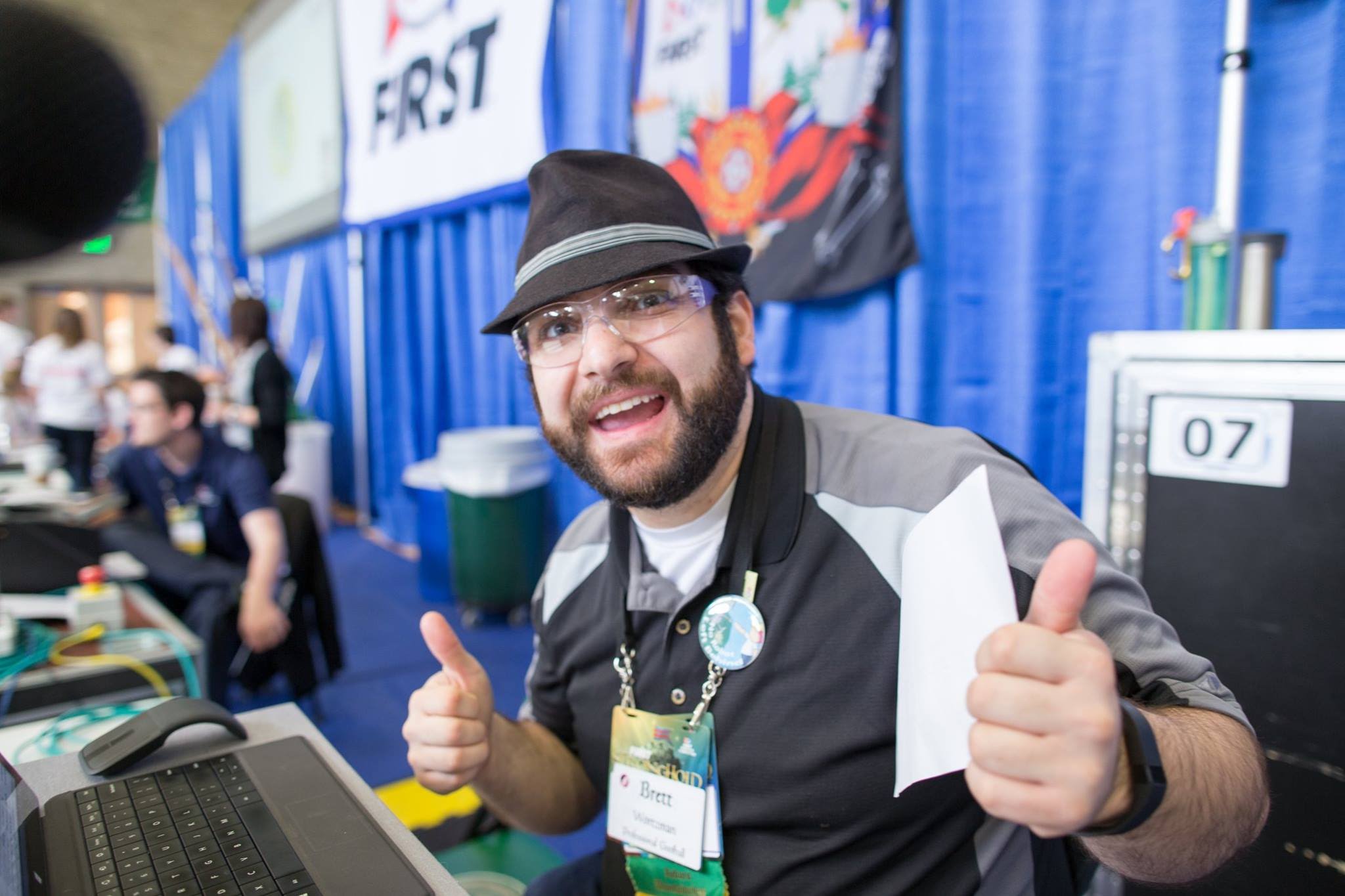 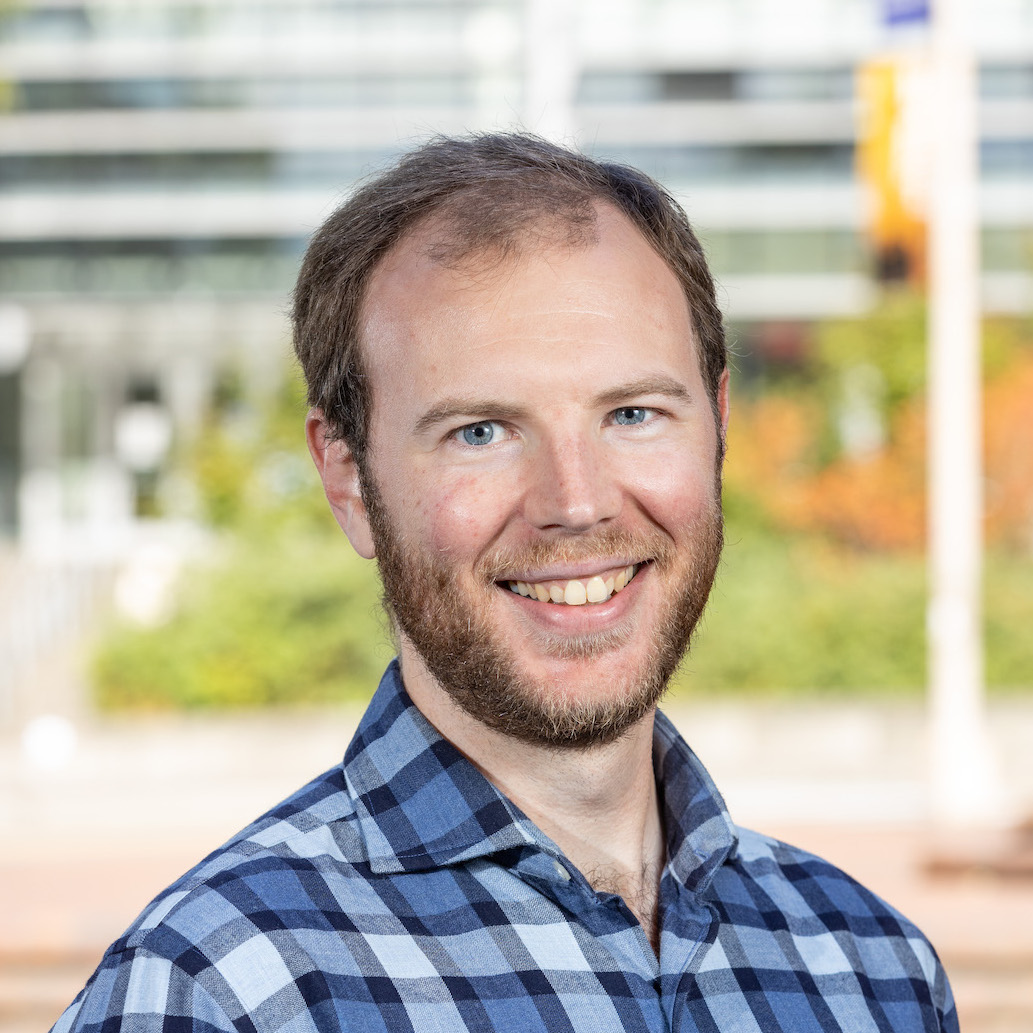 Ask Us (Almost) Anything!
Wrap-Up – Winter 2024
10